BSA TROOP 23
Finances
Parent Meeting 2023
BSA TROOP 23
Ritchie Bufkin
Troop 23 Treasurer

SarasotaTroop23Treasurer@gmail.com
941-465-8952
BSA TROOP 23
Dues
Scout accounts will be charged:
19 Aug, 2024
1 Feb, 2025
New to troop also owe $75 one-time equipment charge
Council Fees:
New BSA charge, $25 for first time scouter
$85 Youth
$65 Adult
$110
scouts

$0  adults
BSA TROOP 23
Ways to Pay
Check
Cash
Pay to the
order of
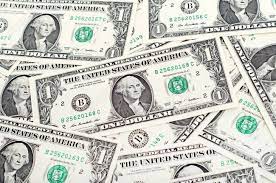 Pay to:  TROOP 23
via the troop website
*% fees vary – payer is responsible
BSA TROOP 23
Fundraiser
Trails End Popcorn.  

Use the App.  More info coming from the “Popcorn Kernel”
Look for other fundraising opportunities throughout the scouting year.
BSA TROOP 23
General Activity Costs
Canoeing
Shooting
Backpacking
Competition
~$15 - $70 per activity
BSA TROOP 23
High Adventures
Sea Base
May - June 2025
Washington DC
June 2024
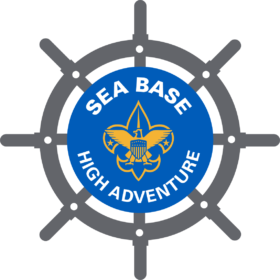 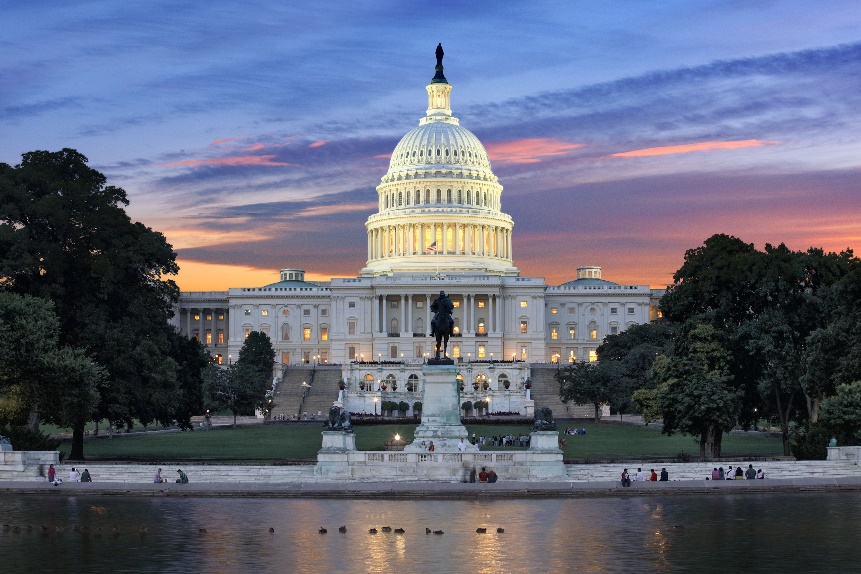 Leaders are putting together the plan and the budget and details will come out later in the year.
BSA TROOP 23
Summer Camp 2025
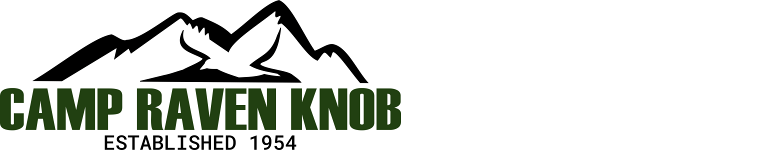 Camp Raven Knob
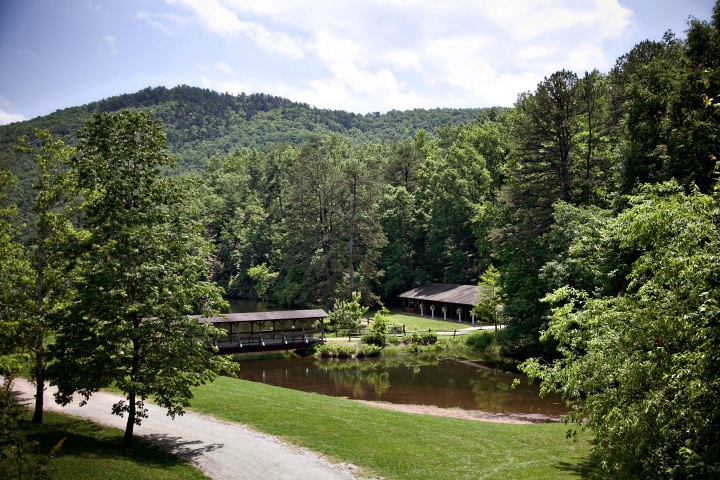 June 27 – July 5, 2025
Leaders are putting together the plan and the budget and details will come out later in the year.
BSA TROOP 23
Scout Accounts
You may already have funds on-hand to cover a portion of dues and activities
If your balance is negative, you owe  that amount to the troop
Check your scout accounts on a regular basis and please pay any balances in-full asap.
Sent weekly
BSA TROOP 23
All Transactions Online
Your balance
BSA TROOP 23
When to Make Deposits
Your scout tells you he’s signing up  for an activity
You see a negative balance at the  top of your Weekly Sunday Email Newsletter
You get an email from me that you  have funds due.
BSA TROOP 23
When to Make Deposits
Weekly Sunday Email Newsletter
Your balance
BSA TROOP 23
Troop Web Host
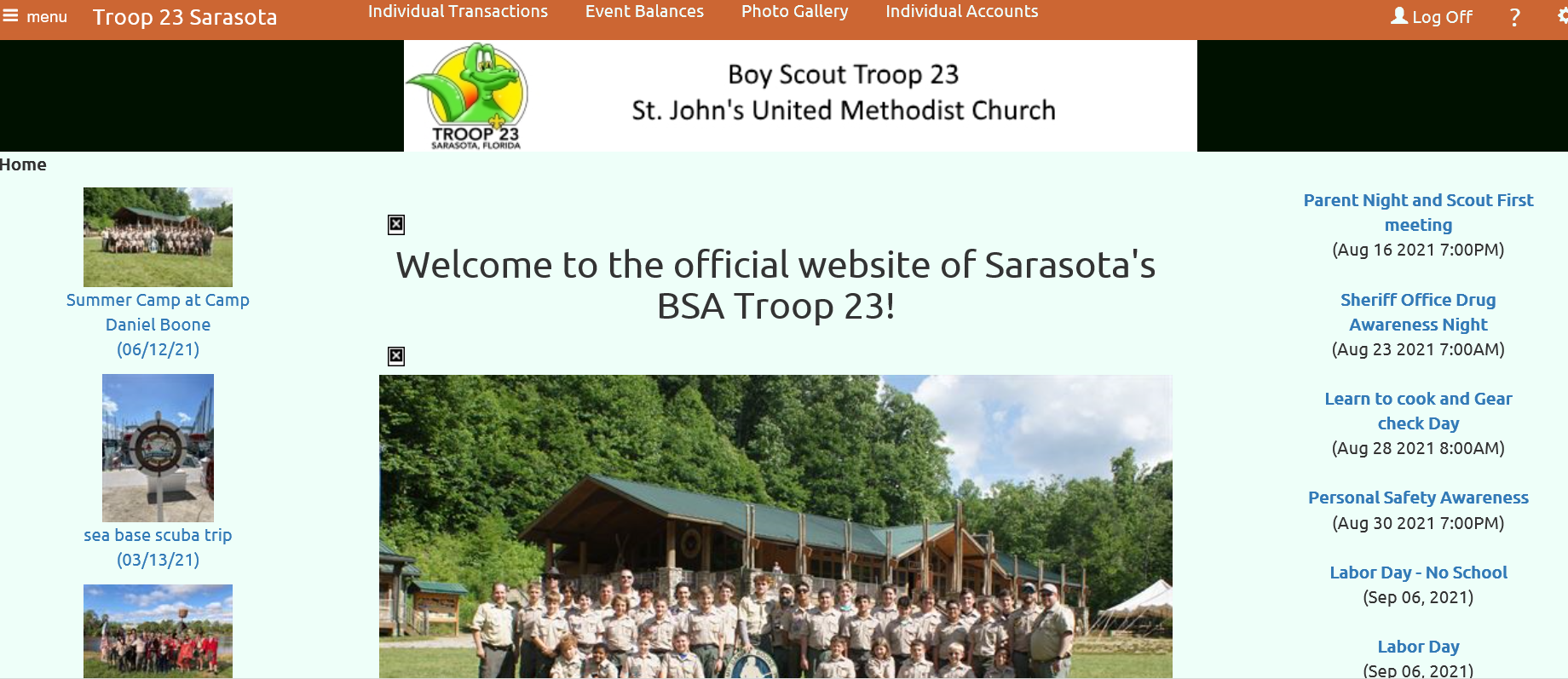 Check the website often!
Sign-up for activities early
Pay balances BEFORE leaving for activity
We are here to help!
Reach out for one-on-one web site instruction.
BSA TROOP 23
Questions and Help
John Bartolome
SarasotaTroop23Treasurer@gmail.com
941-306-9580